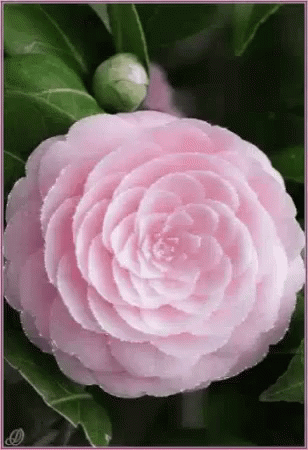 স্বাগতম
শিক্ষক পরিচিতি
মোঃ মোস্তাফিজুর রহমান 
সহঃ শিক্ষক
রামাইপাড়া সরকারি প্রাথমিক বিদ্যালয়
পঞ্চগড় সদর পঞ্চগড়
পাঠ পরিচিতি
পঞ্চমঃ শ্রেণি 
বিষয়ঃ বাংলা 
পাঠঃ সুন্দরবনের প্রাণী 
পাঠ্যাংশঃ বাংলাদেশের দক্ষিণে রয়েছে............আমাদের বাঁচাতে হবে ।
তারিখঃ ৩১/০১/২০২০
শিখনফল
শোনা ২.2.1.গল্প শুনে মূল বিষয় বলতে পারবে । 
বলাঃ ১.1.2 যুক্তবণ সহযোগে তৈরি শব্দ যূক্ত বাক্য স্পষ্ট ও শুদ্ধভাবে বলতে পারবে ।
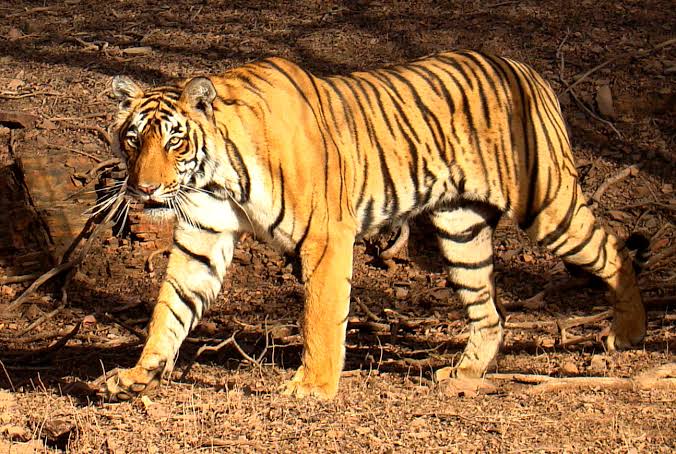 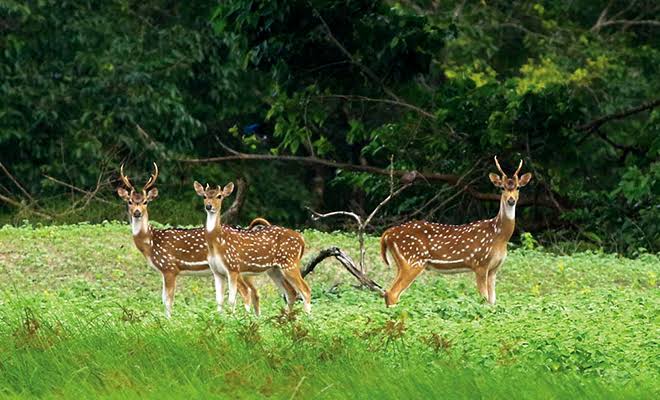 হরিন
বাঘ
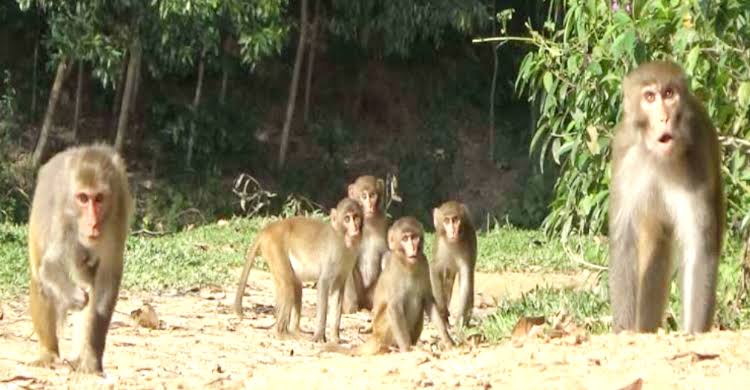 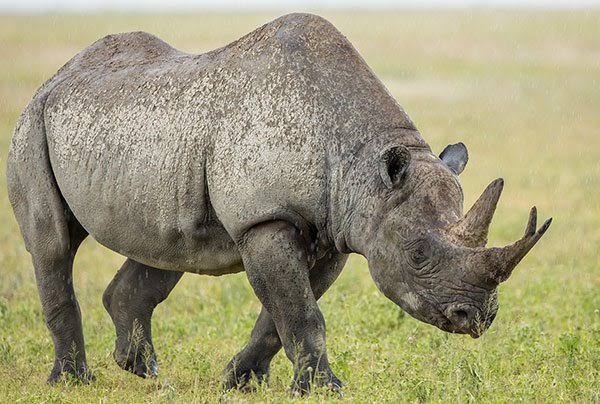 বানর
গন্ডার
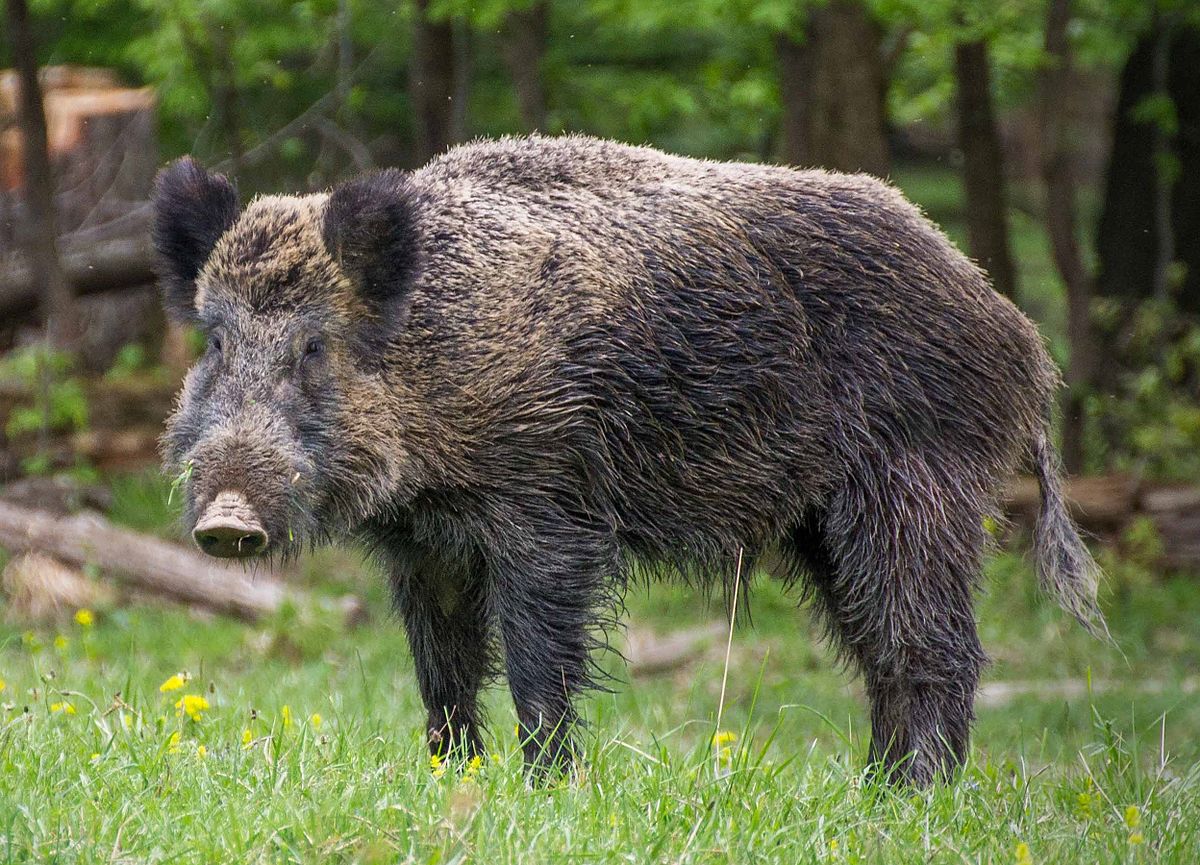 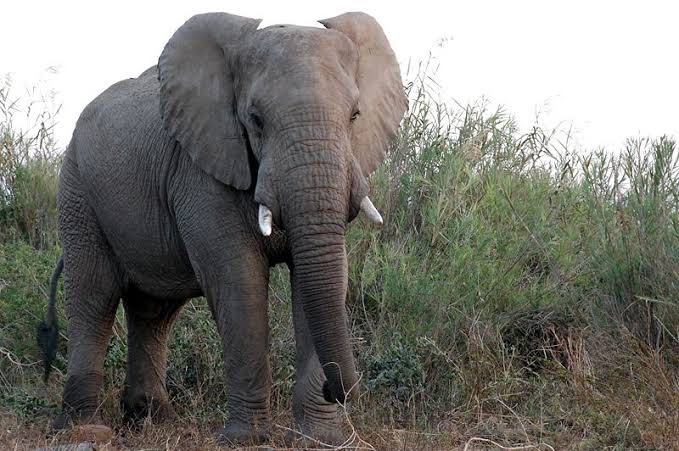 হাতি
বুনো শুয়োর
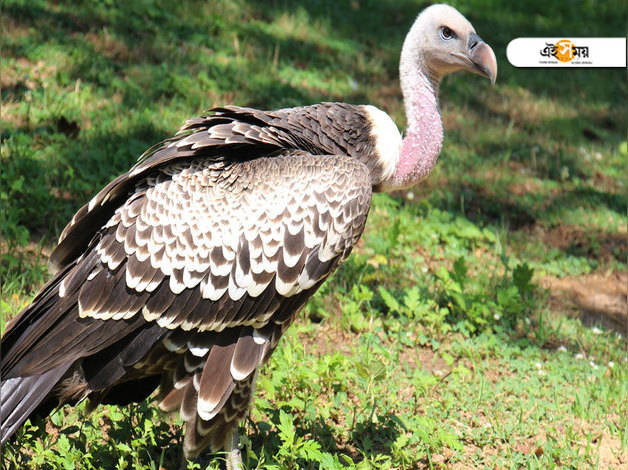 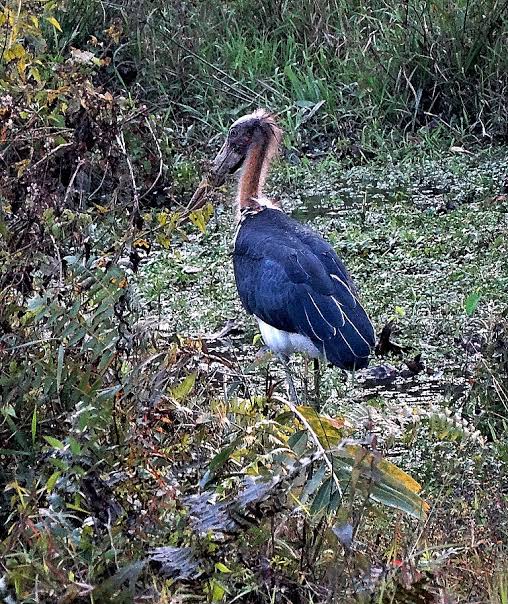 শুকুন
মদন টাক
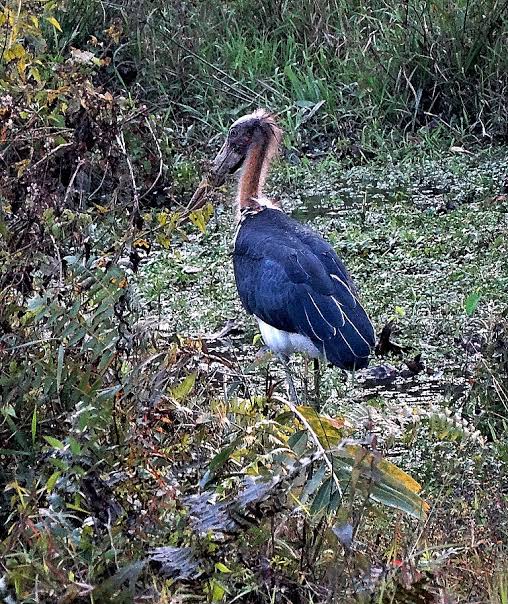 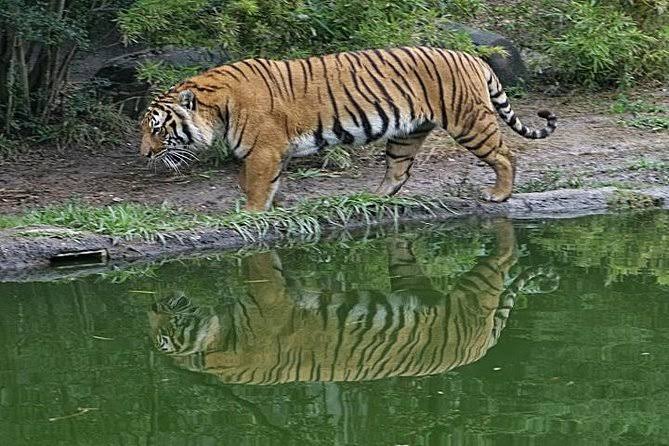 বাঘ
মদন টাক
তোমরা ছবিতে কী  দেখতে পারচ্ছ ?
পাঠঘোষণা
আজকে আমরা পড়ব ‘ সুন্দরবনের প্রাণী’ ।
নতুন শব্দ
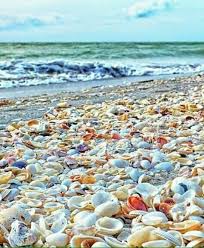 অপার
অসীম
সমূদ্রের তলদেশে অপার সম্পদ রয়েছে ।
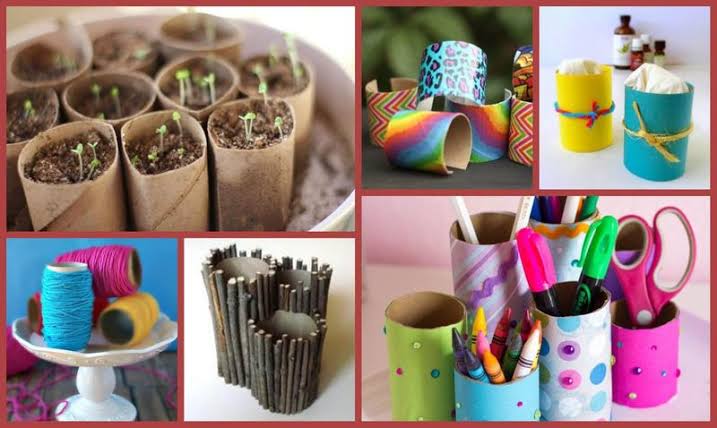 সম্ভার
বিভিন্ন উপাদান ,বিভিন্ন জিনিষ
সুন্দরবনে বিভিন্ন প্রাণীর সম্ভার রয়েছে ।
শিক্ষকের আদর্শ পাঠ
শিক্ষার্থীর পাঠ
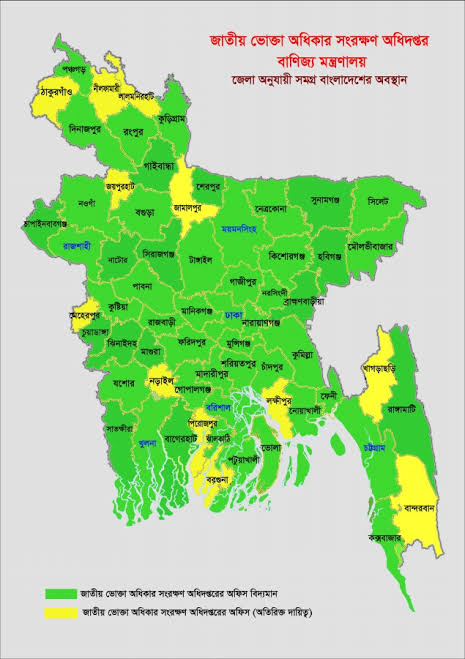 উত্তর
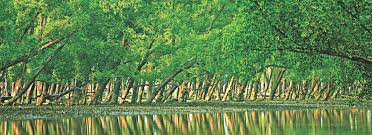 পশ্চিম
পূর্ব
দক্ষিণ
মানচিত্র
সুন্দরবন
বাংলাদেশের দক্ষিণে রয়েছে  প্রকৃতির অপার সম্ভার সুন্দরবন।
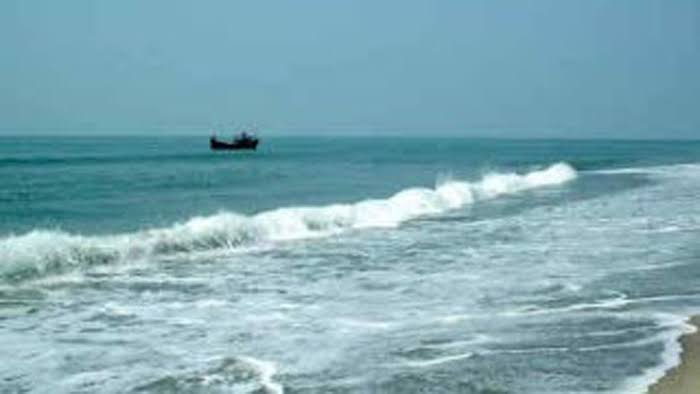 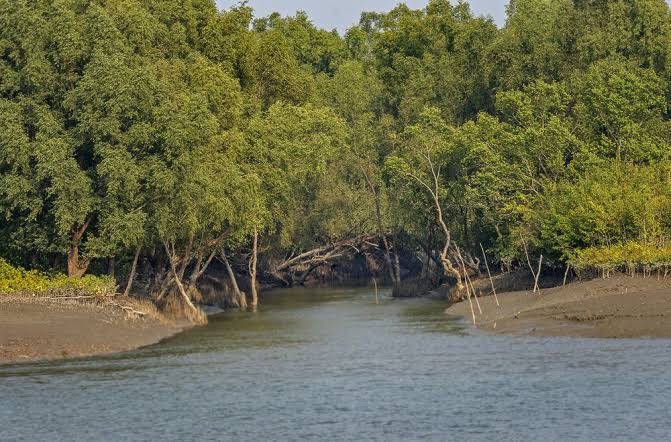 সুন্দরবন
সমুদ্রের কোল ঘেঁষে গড়ে উঠেছে  এই বিশাল বন ।
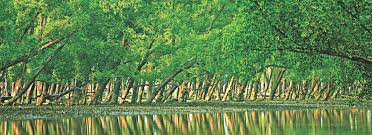 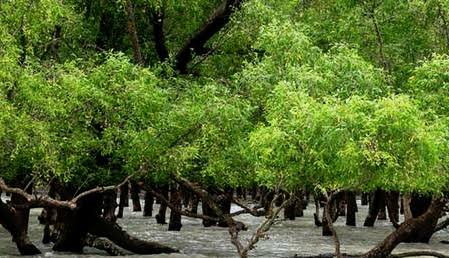 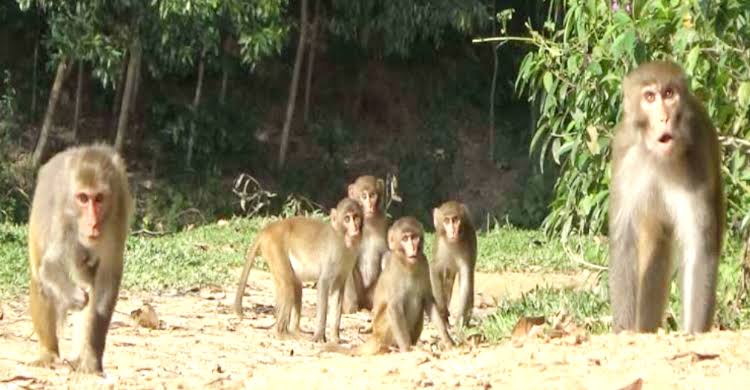 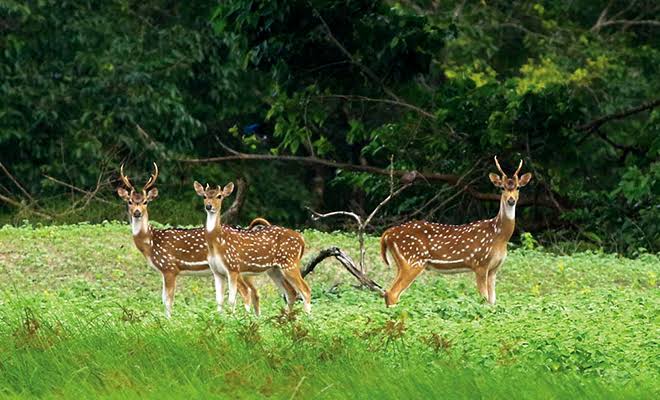 এখানে রয়েছে যেমন প্রচুর গাছপালা , কেওড়া ও সুন্দরী গাছের বন , তেমনি রয়েছে নানা প্রাণী , জীবজন্তু ।
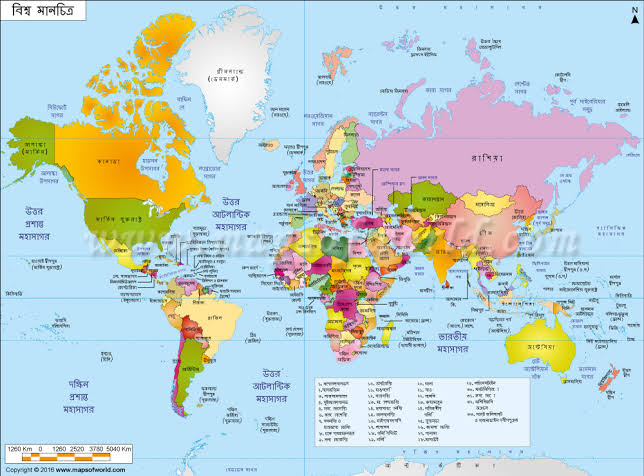 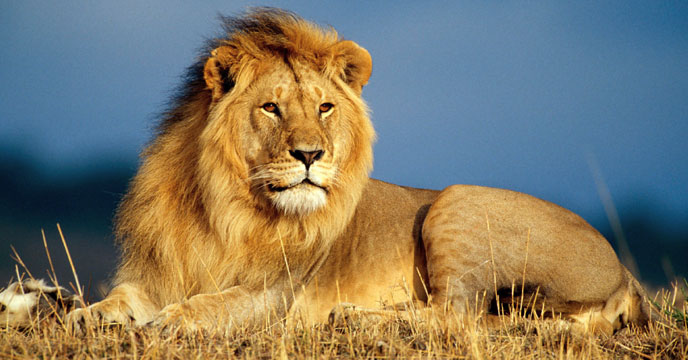 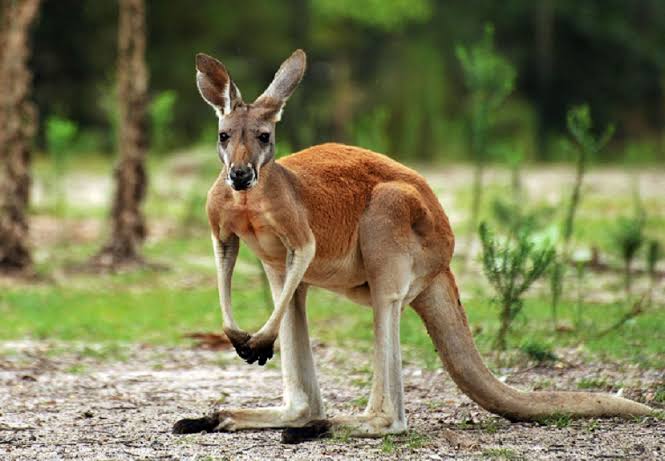 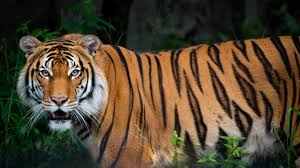 বিশ্বের কোনো কোনো প্রাণীর সঙ্গে জড়িয়ে থাকে দেশের নাম বা জায়গার নাম ।
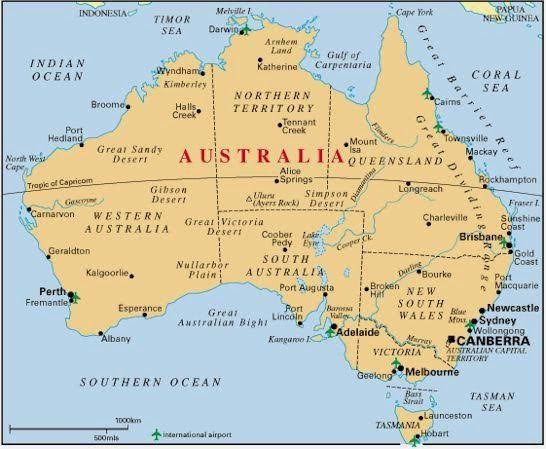 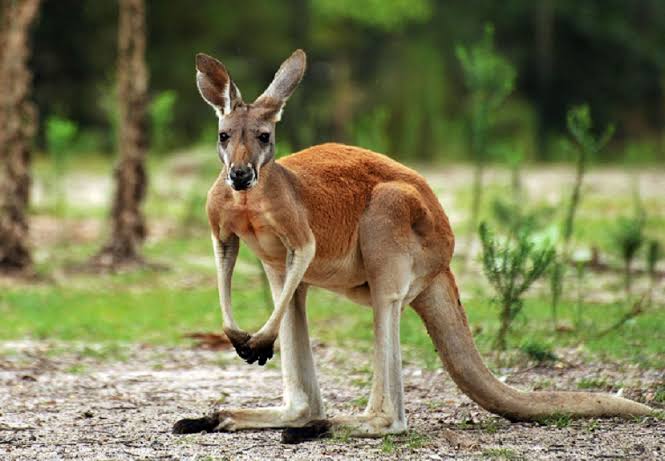 ক্যাঙ্গারু
অস্ট্রেলিয়া
যেমন ক্যাঙ্গারু বললেই মনে পড়ে যায় অস্ট্রেলিয়ার কথা ।
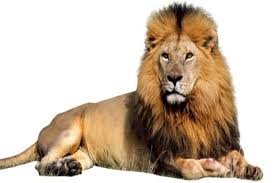 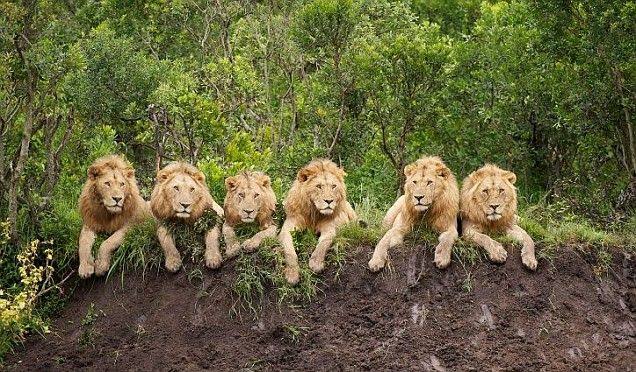 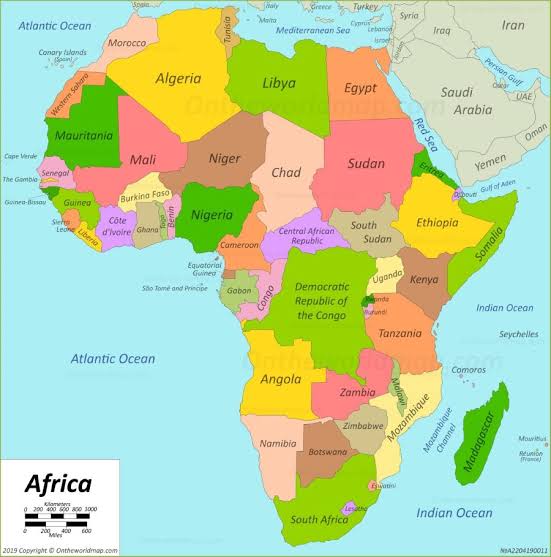 সিংহ
আফ্ররিকার মানচিত্র
আফ্রিকার জঙ্গল
সিংহ বললেই মনে ভেসে আফ্রিকার কথা ।
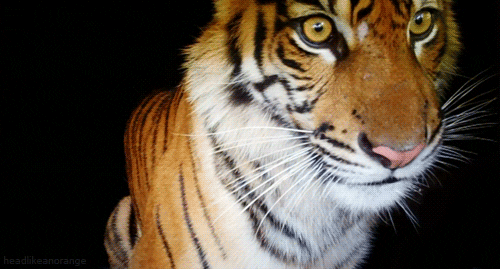 রয়েল বেঙ্গল টাইগার
তেমনি বাংলাদেশের নামের সঙ্গে জড়িয়ে আছে রয়েল বেঙ্গল টাইগার বয়া রাজকীয় বাঘের নাম ।
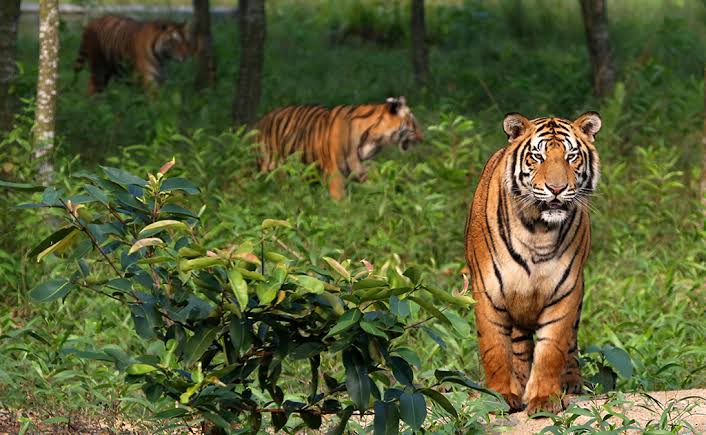 সুন্দরবনের বাঘ
এ বাঘ থাকে সুন্দরবনে ।
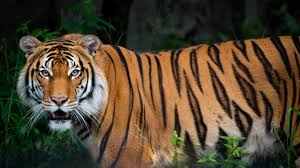 বাঘ
এ বাঘ দেখতে যেমন সুন্দর , তেমনি আবার ভয়ঙ্কর  ।
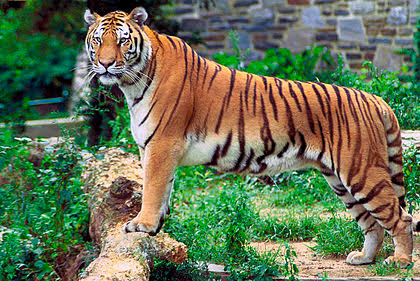 বাঘ
এর চালচলনও রাজার মতো ।
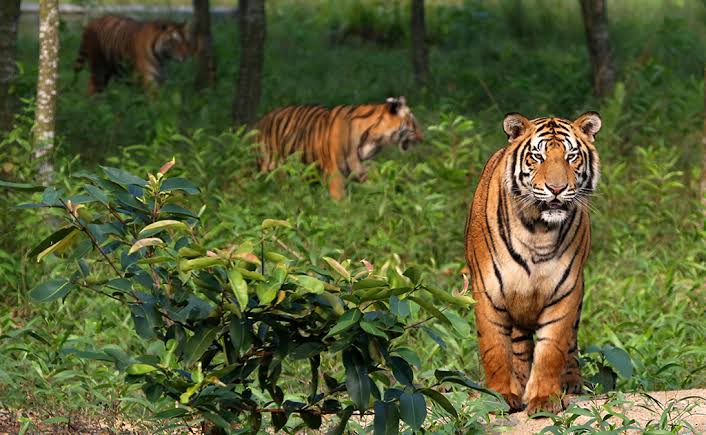 গোলপাতার বনে বাঘ
সুন্দরবনের ভেজা স্যাঁতসেঁতে গোলপাতার বনে এ বাঘ  ঘুরে বেড়ায় ।
দলীয় কাজ
প্রথম দলঃ তোমারা দেখতে পাও এমন প্রাণী একটি তালিকা তৈরি কর ?
দ্বিতীয় দলঃ সুন্দর বনে কি কি প্রাণী বাস করে তাদের  একটি তালিকা তৈরি কর ?
মূল্যায়ন
১/ আফ্রিকা বললে কার কথা মনে আছে ?
উত্তরঃ সিংহ
২/ অস্ট্রেলিয়া বললে কার কথা মনে আছে ?
উত্তরঃ ক্যাঙ্গারু
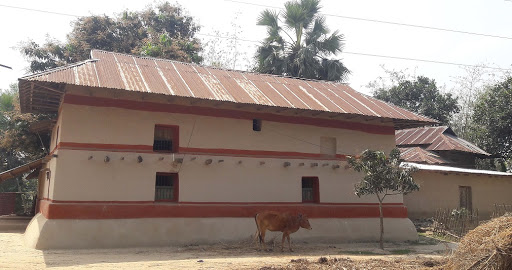 বাড়ির কাজ
তোমরা সুন্দরবনে বাস করে এমন প্রাণীগুলোর একটি তালিকা তৈরি করে লিখে আনবে  ।
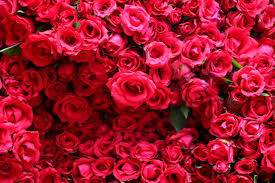 ধন্যবাদ